Culture and Diffusion
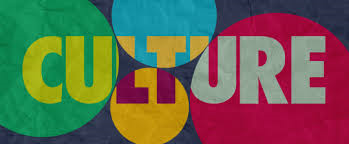 WHAT IS CULTURE??
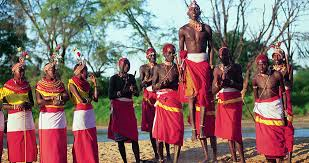 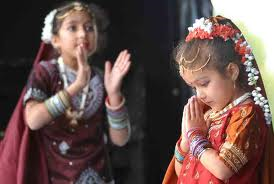 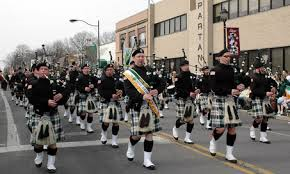 2
Culture
All-encompassing term that identifies not only the whole tangible lifestyle of peoples, but also their prevailing values and beliefs

Cultural trait – a defining characteristic that is shared by most, 
   if not all, members
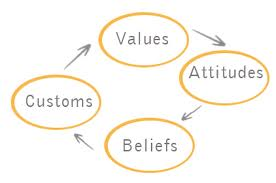 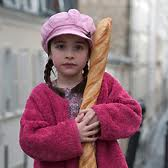 3
Culture cont.
Culture Region – A region defined by key recognizable culture traits in which the people are aware of their heritage
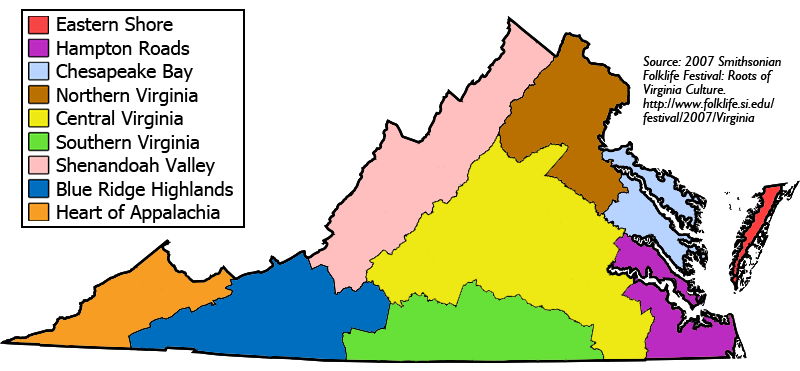 4
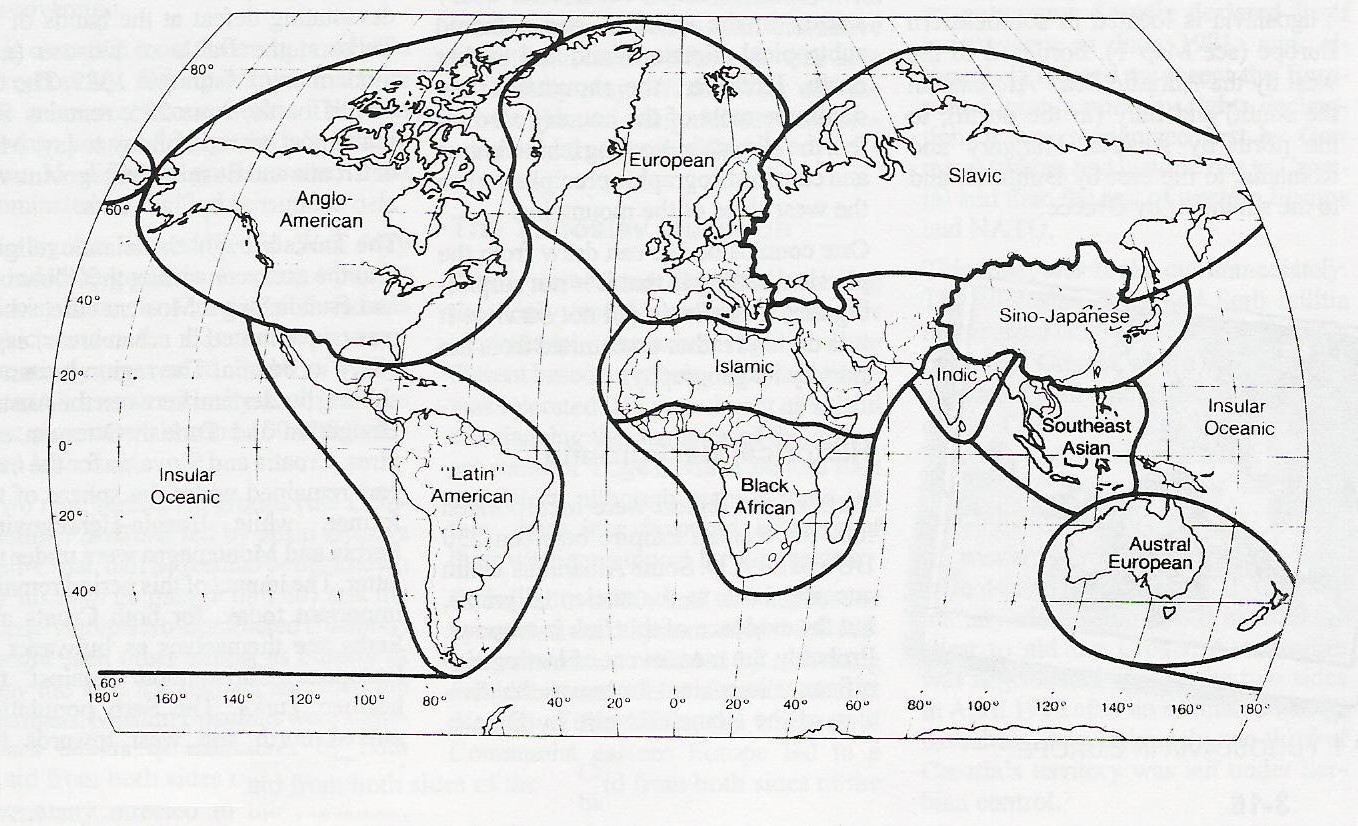 Culture Realm – A grouping of culture regions
5
Culture Hearths
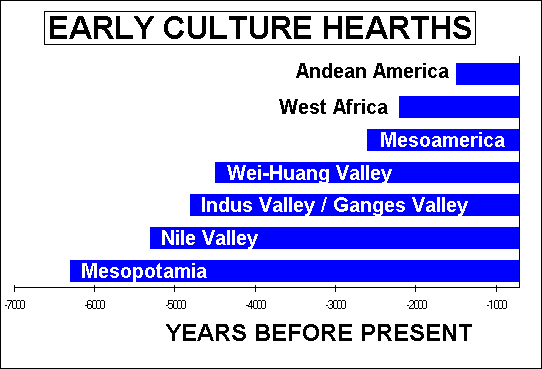 Earliest sources of civilization
Radiated ideas, innovations, 
    and ideologies that would 
    change the world & continue to influence it today
Developed in Eurasia, Africa & Americas
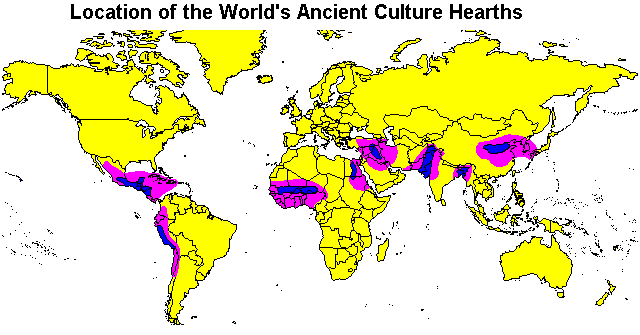 6
Connectedness
Diffusion: process of dissemination, the spread of an idea or innovation from its hearth to other areas
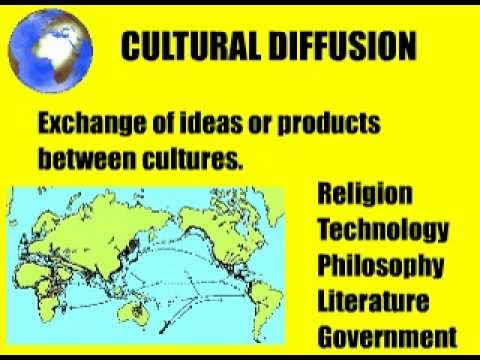 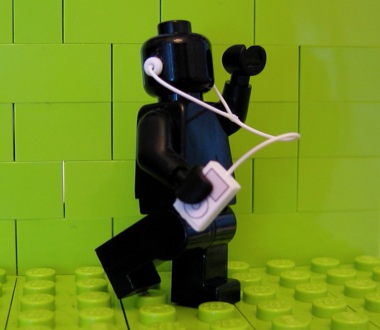 7
Types of Diffusion
Expansion Diffusion: idea/innovation spreads outward from hearth
		~Contagious Diffusion: spreads adjacently      (like the flu)
	~Hierarchical Diffusion: spreads to most linked people or places first
8
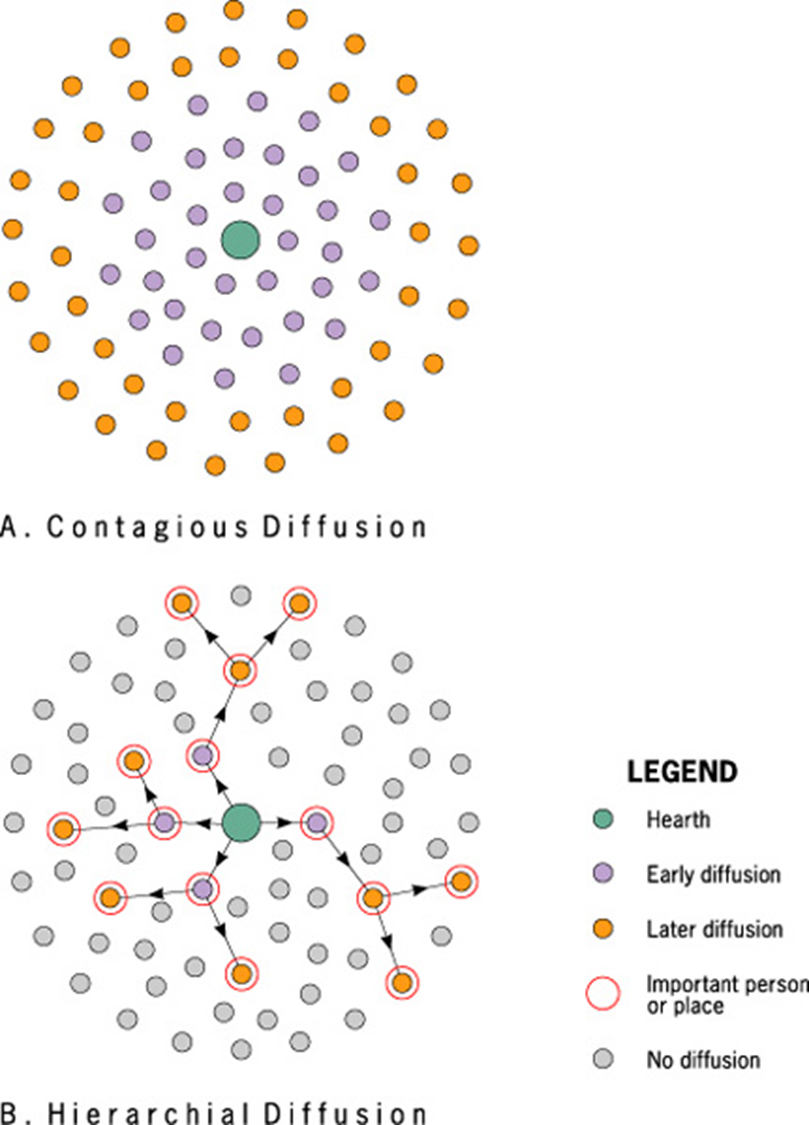 9
Types of Diffusion cont.
~Stimulus Diffusion: idea promotes a local experiment or change in the way people do things
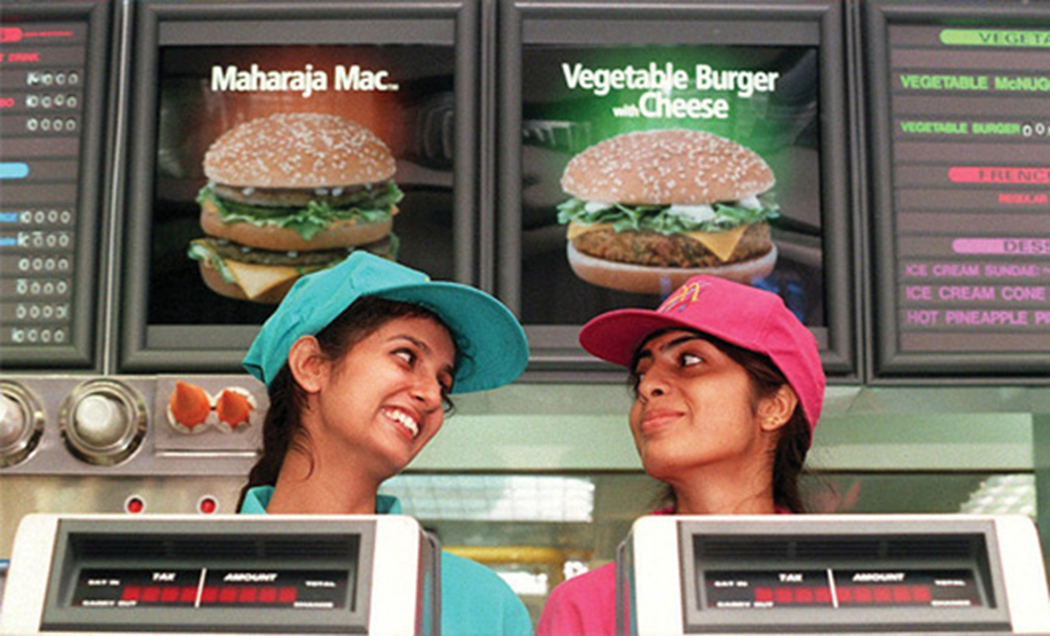 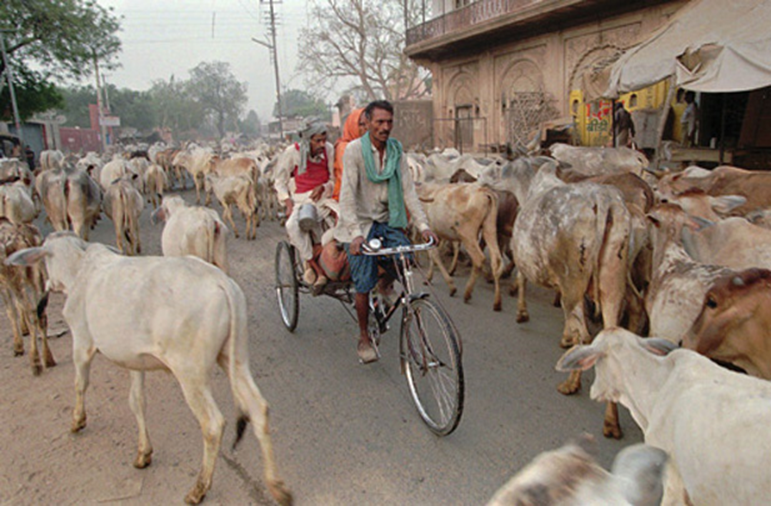 10
McDonald’s in India
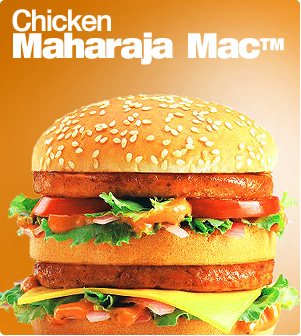 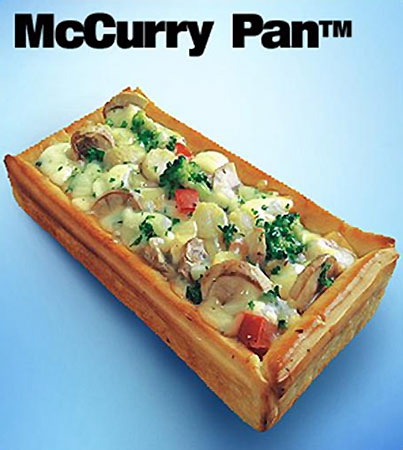 11
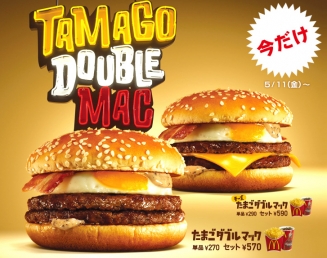 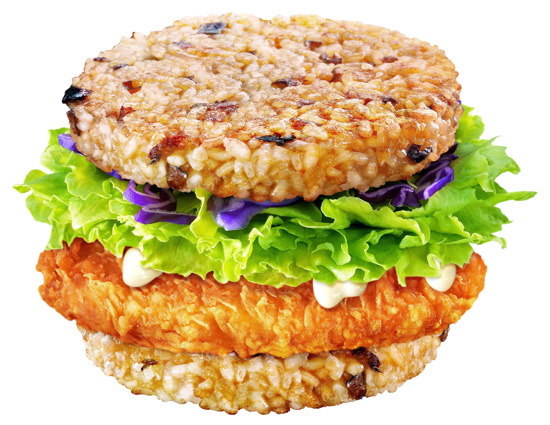 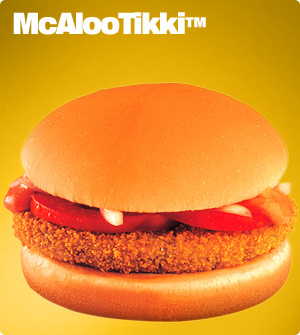 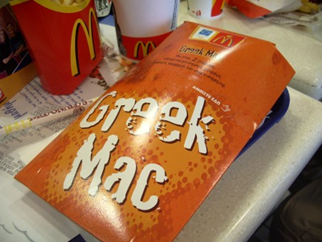 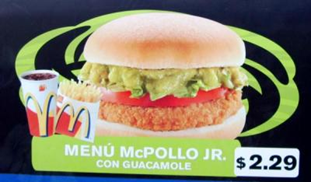 12
Cultural Diffusion cont…
Relocation Diffusion: movement of individuals who carry an idea or innovation with them to a new, perhaps distant locale
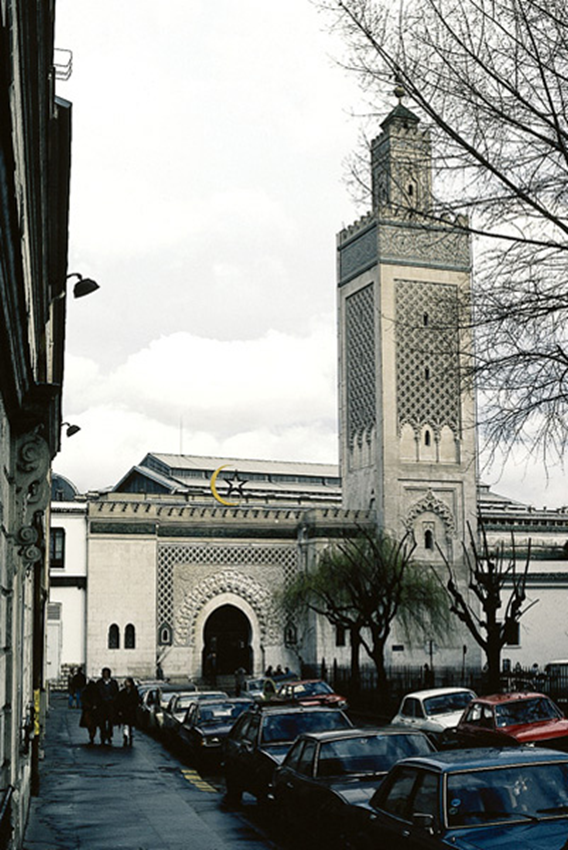 Paris, France
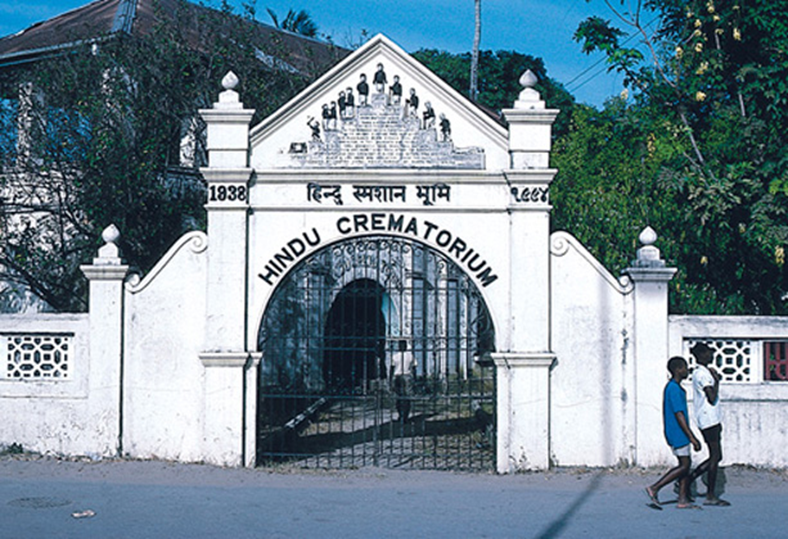 Kenya
13
Barriers to Diffusion
Time and Distance decay: 
the further an innovation is from its source or the longer it takes to reach particular adopters, the less likely it is to be accepted & adopted
14
Barriers to Diffusion cont..
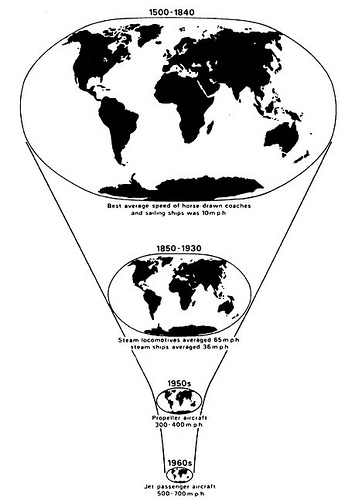 Importance of tech. in the speed of diffusion: as we become more tech. advanced, diffusion rates increase
15
Barriers to Diffusion cont..
Cultural Barriers: language, religion, history, etc. 


Physical Barriers: isolation because of oceans, mountains, climate etc.
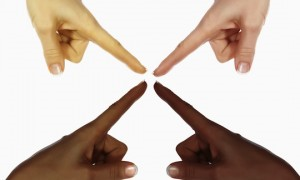 16